第5屆 技職校院大手攜小手
智慧創新應用競賽
主辦單位：
僑光科技大學
國立臺灣科技大學
(教育部產學連結合作育才平臺執行辦公室)
1
競賽緣起
本競賽希望透過技專校院與技術型高中學生一同組隊，培養資通訊技能與實務應用跨域能力，並藉由技專端與技術型高中合作組隊之規定，向下扎根，吸引學生未來選讀相關科系及投入資訊產業，培育出具有競爭實力的未來資通訊產業人才。
2
智慧製造
智慧聯網
雲端應用
5G裝置應用
AR/
VR
競賽主題
運用資通訊技術並結合智慧終端裝置，主題包含：
使用的開發平臺不限，須同時包含軟體及硬體之整合開發。
納入資安及元宇宙應用酌予加分。
3
技專校院
在學大學生
(同等學歷)
參賽資格
每隊需指導教師1-2人
隊員2-6人
(技專生與技高生比例皆不能低於30%)
技術型高中
在學高中生
(技高專業學程學生)
4
競賽期程
決賽展示
報名日期
入圍名單
112年9月11日(一)
|
112年10月20日(五)
下午5點
112年12月2日(六)
僑光科技大學
B1玻璃屋
112年11月13日(一)
活動網站公告
5
競賽網站
競賽網站：https://iot2gather.ntust.edu.tw/
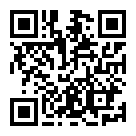 1.創新性　　　　　30%
2.實作完成性　　　25%
3.系統文件完整性　25%
4.團隊合作與分工　20%
（創新、影響力、整合性）
1.創新性　　　　　25%
2.作品完成性　　　30%
3.說明表達能力　　25%
4.團隊合作與分工　20%
6
（完整度、使用者體驗）
實地審查
文件審查
（主題符合度、問題定義）
評分標準
（簡報技巧）
初賽
決賽
7
名 次
名 額
獎 金
其　他
競賽獎項
8
Q&A 成員組成
Q：不太清楚隊伍組成規則嗎？

Ａ：想要參加競賽的同學，你可以有以下的成員組合模式
－技專技院＋技術型高中
－技專技院＋五專１－３年級
－五專１-３年級＋五專４-５年級
－五專４－５年級＋技術型高中
9
Q&A 成員組成
Q：成員比例要如何分配呢？

Ａ：每隊人數２－３人：高職或技專各至少１人以上
每隊人數４－６人：高職或技專各至少２人以上
Q：想參加卻苦無隊員嗎？

Ａ：歡迎您至活動網站「尋找隊友」專區，留下您的自我介紹，或是聯絡您想合作的同學，請記得要保持禮貌哦～
10
Q&A 參賽好處
Q：對於大學生的好處？

Ａ：透過與學弟妹組隊，學會領導與指導技能。你的創新想法有機會被產業界的評審委員看見，增加未來實習、就業甚至技轉商品化的機會！
11
Q&A 參賽好處
Q：對於高職生的好處？

Ａ：透過與學長姐組隊，提早接觸大學實習課程、認識大學教授，幫助規劃升學志願。為學習檔案歷程增加豐富表現。
12
Q&A 參賽好處
Q：作品已參加過其他競賽了，還可報名嗎？

Ａ：若參賽作品已有獲獎紀錄則無法參加本次競賽若他項競賽在報名或評比階段，只要該作品著作權是歸您所有，及在報名資料中需說明競賽名稱及與本次提出之作品差異性，就可以參加競賽哦！
13
聯絡資訊
僑光科技大學
聯絡人：駱錥錂 小姐
連絡電話：(04)2701-6855#2252
連絡地址：40721臺中市西屯區僑光路100號 資訊科技系
E-MAIL：imtech@ocu.edu.tw